26 octobre 2016
Cahier des chargeseID
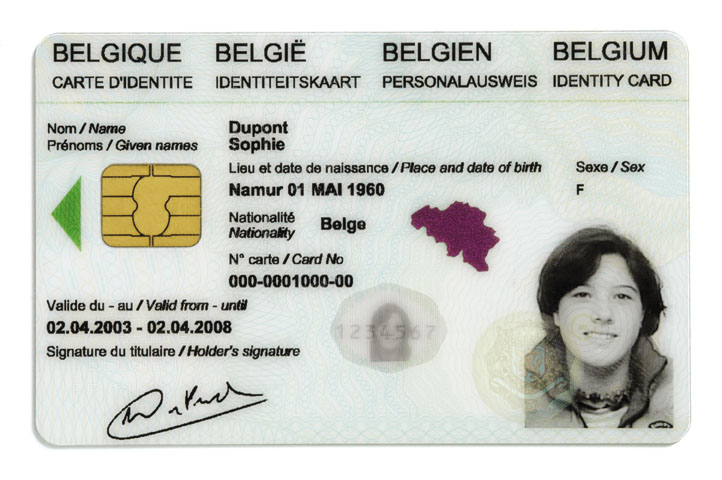 Bart Vrancken
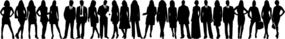 26 octobre 2016
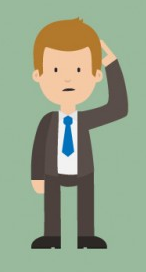 Designed by Freepik
26 octobre 2016
Sécurisé
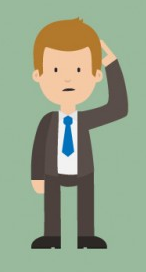 26 octobre 2016
Bon 
marché
Sécurisé
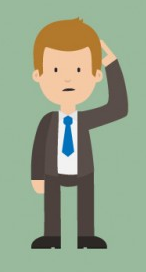 26 octobre 2016
Bon 
marché
Sécurisé
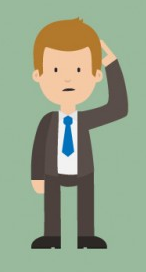 Utile
26 octobre 2016
Bon 
marché
Sécurisé
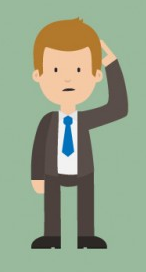 Utile
Pratique
26 octobre 2016
Bon 
marché
Sécurisé
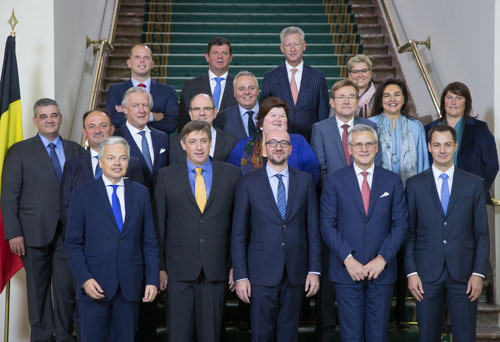 Utile
Pratique
26 octobre 2016
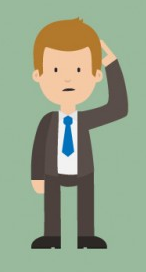 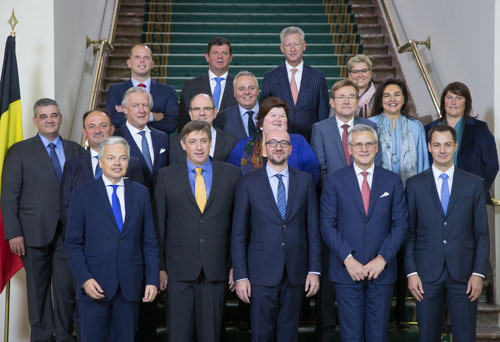 Sécurisé
Modernisation des cartes
Design de la carte physique
Cryptographie
Meilleure détection du clonage de la puce
Puce ICAO pour les contrôles aux frontières
Applet spécifique
Révision tous les 3 ans
Carte physique
Puce
Applet
Cryptographie
26 octobre 2016
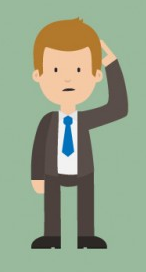 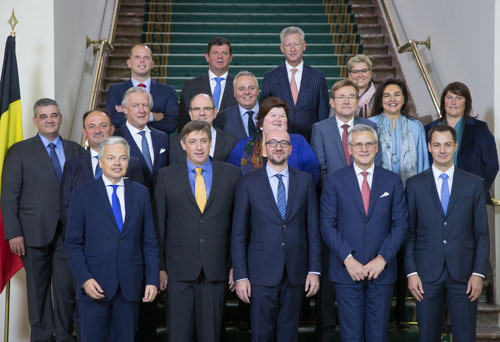 Bon marché
Contrat pour les cartes et les certificats
10 ans
Nouveaux SLA et prix
Clé (unique mais sécurisé)

Synergie avec les permis de conduire et les passeports

Remplacement de l’application RAPC

Système de simplification
26 octobre 2016
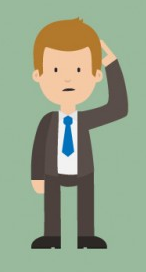 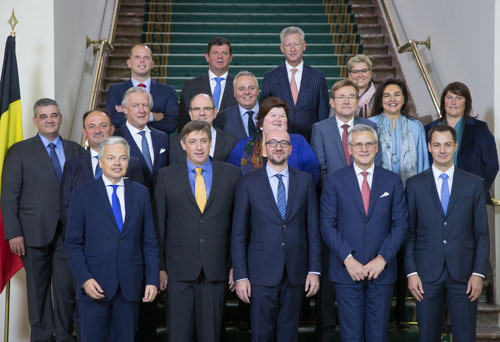 Utile
Document d’identité physique
Puce ICAO pour des contrôles automatiques aux frontières

Clé vers l’e-government
Nouvelles cartes 
ICT (intra corporate transferee)
Mobile ICT
KidsID pour les résidents étrangers
Cartes pour les non-résidents
Cartes pour les diplomates
26 octobre 2016
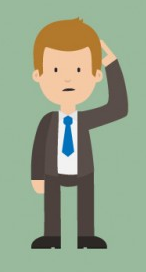 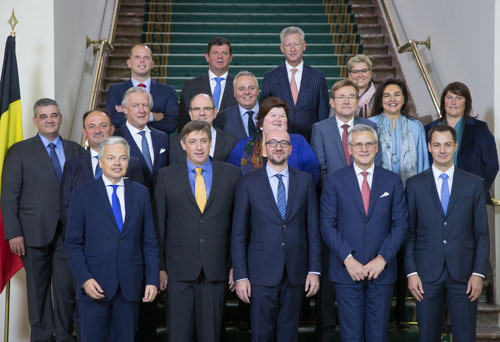 Pratique
Continuité avec les certificats pour l’accès au e-government
Puce ICAO pour des contrôles automatiques plus rapides aux frontières
Processus de révision avec seulement 1 visite à la commune
FOR: réactivation des certificats à distance
Belges à l’étranger
Modernisation des RAPC
Traitement transactionnel
24h/24h ; 7j/7j
Monitoring global
Middleware eID
26 octobre 2016
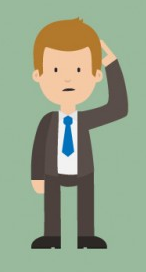 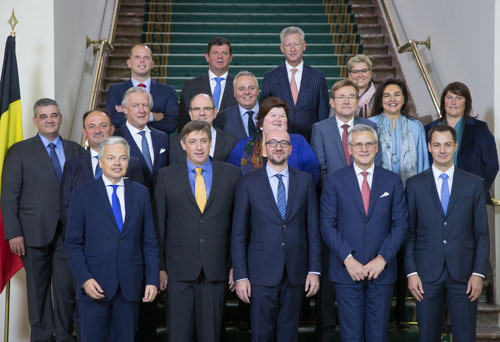 Questions ?
26 octobre 2016